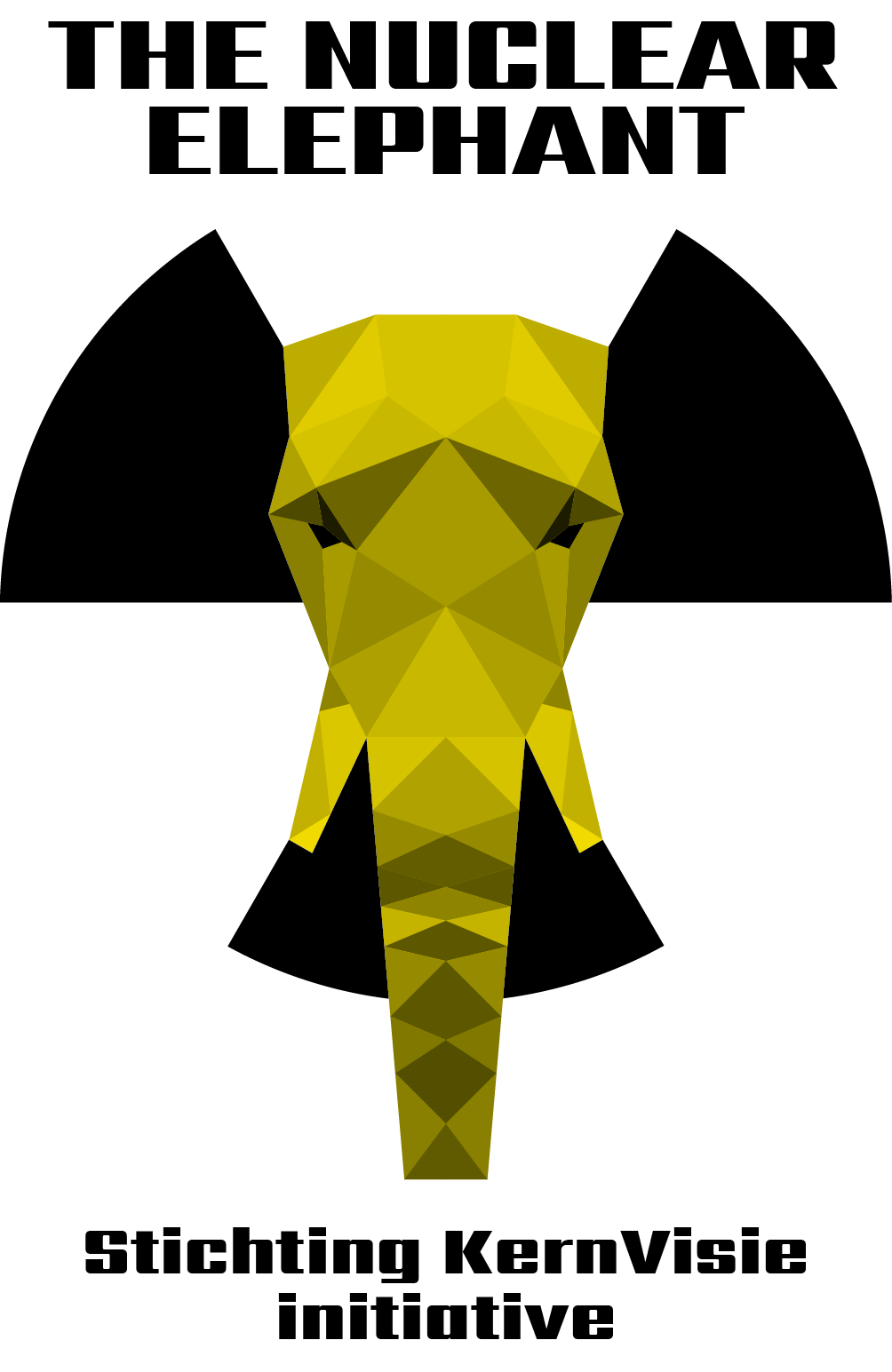 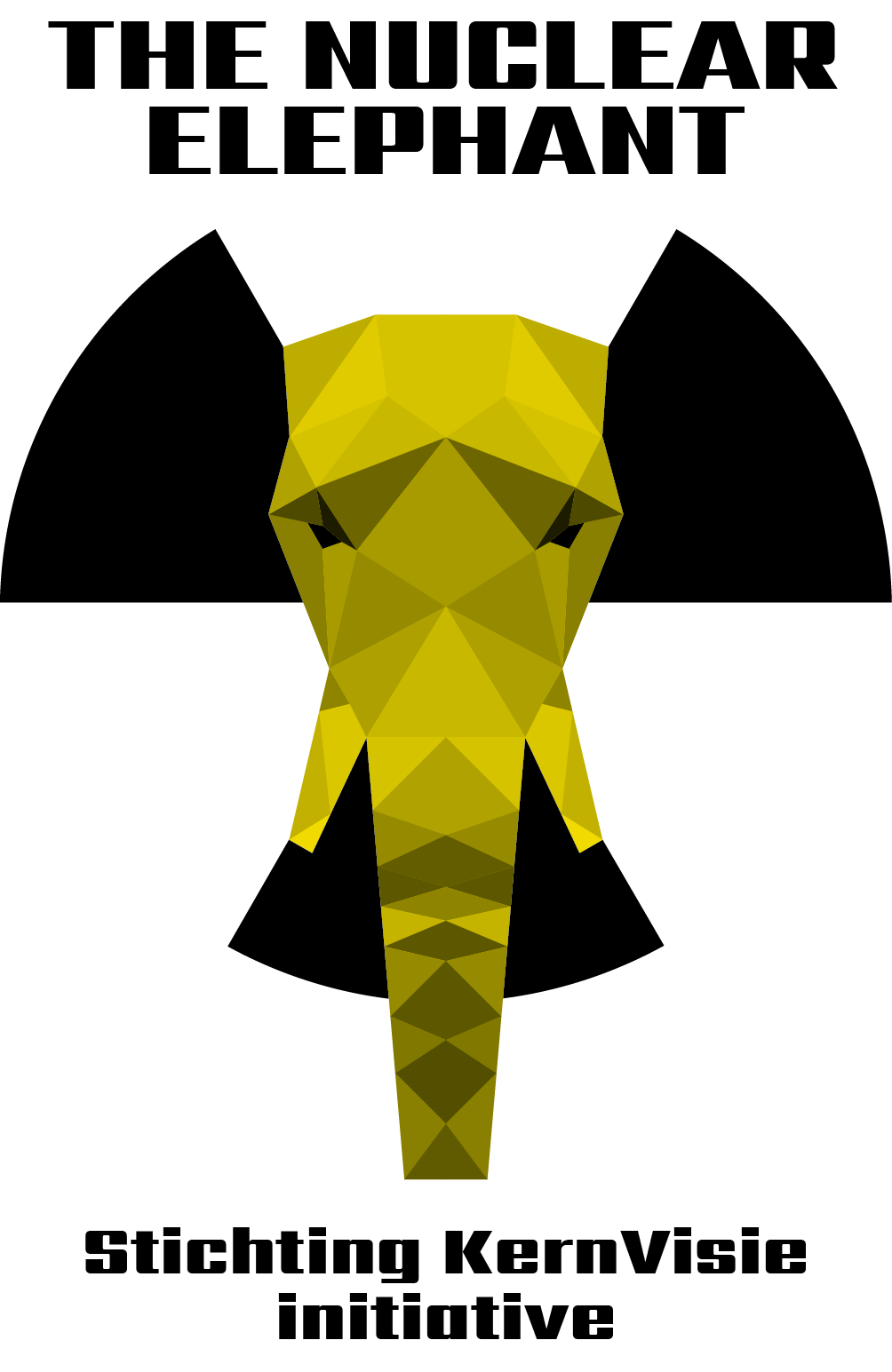 The Nuclear Elephant 
3rd March 2017
Amsterdam

“Mythbusting Nuclear” -roast with
Rauli Partanen & Janne M. Korhonen
Who we are
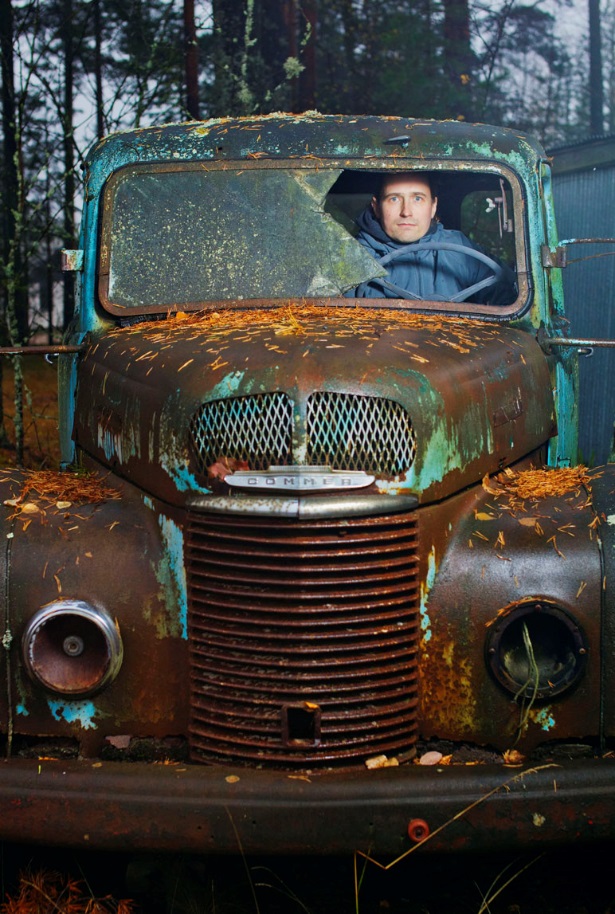 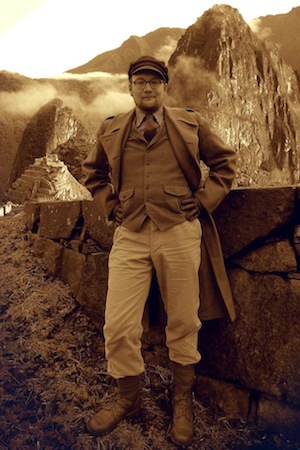 Rauli Partanen
Father of three,
independent author, activist
Janne M. Korhonen
M.Sc.(Tech)
Doctoral student, AbD 
Independent researcher
Why we are here?
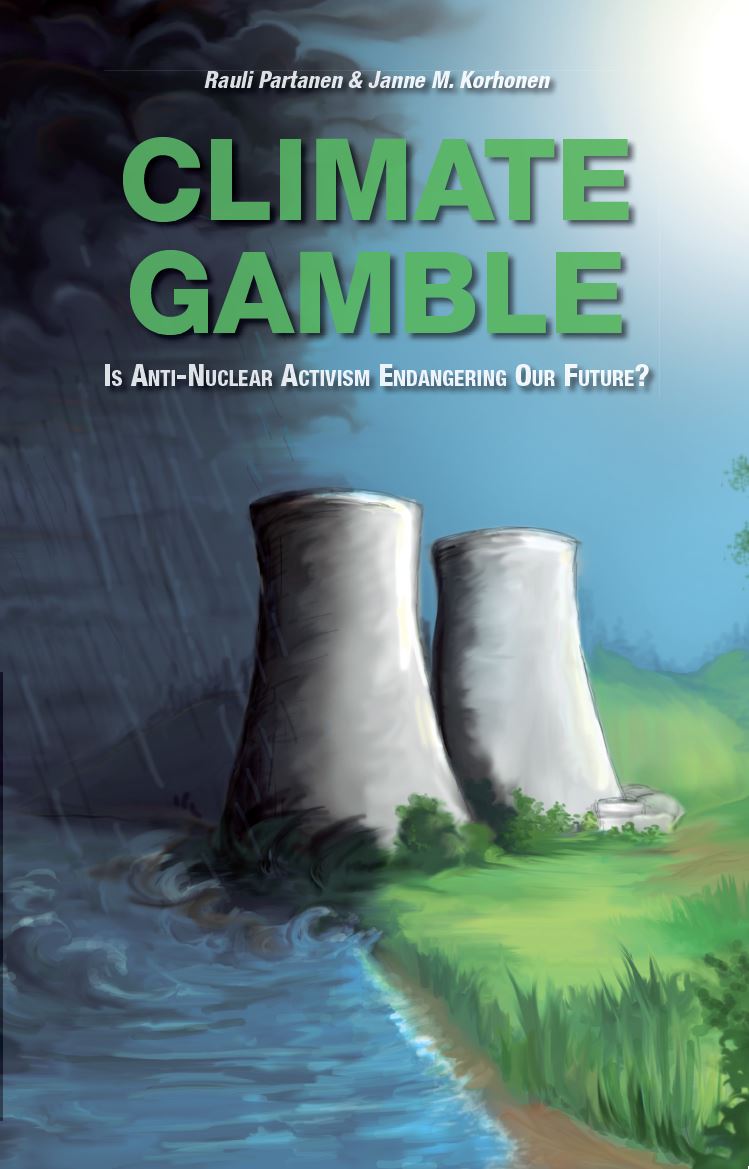 We wrote a book called “Climate Gamble – Is Anti-Nuclear Activism Endangering Our Future?”
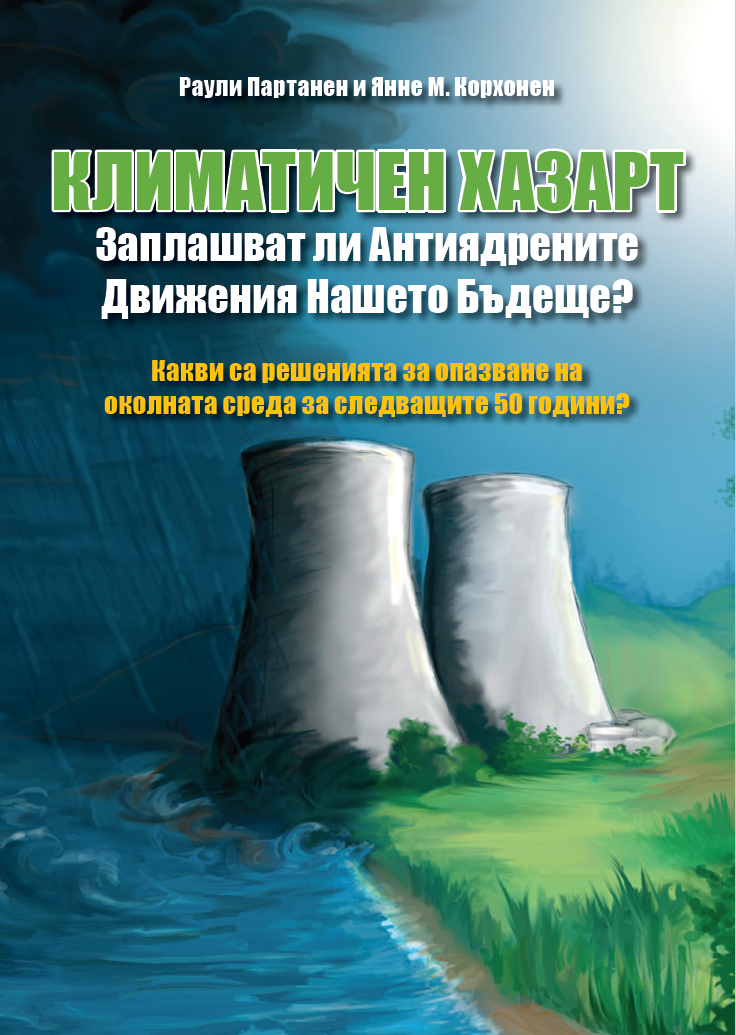 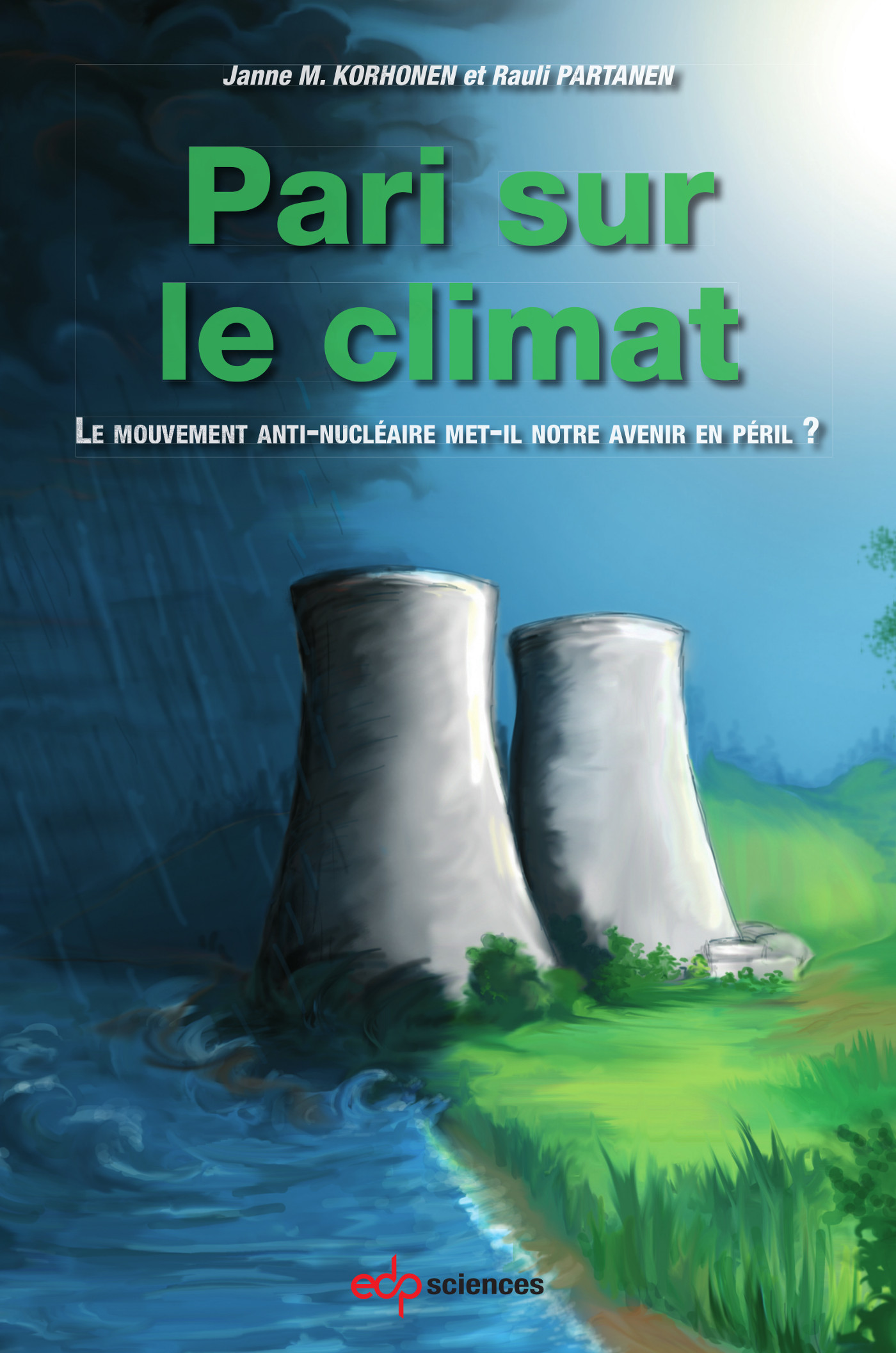 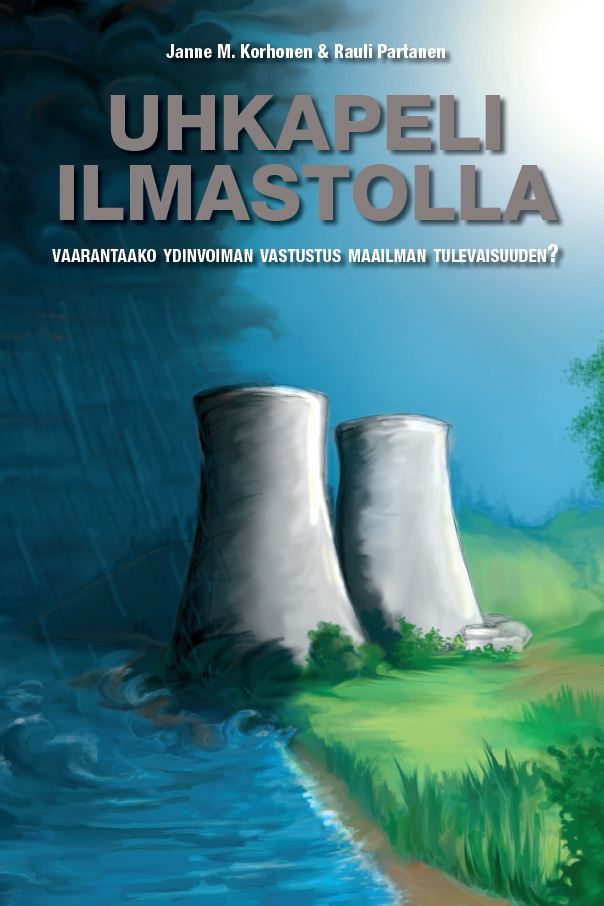 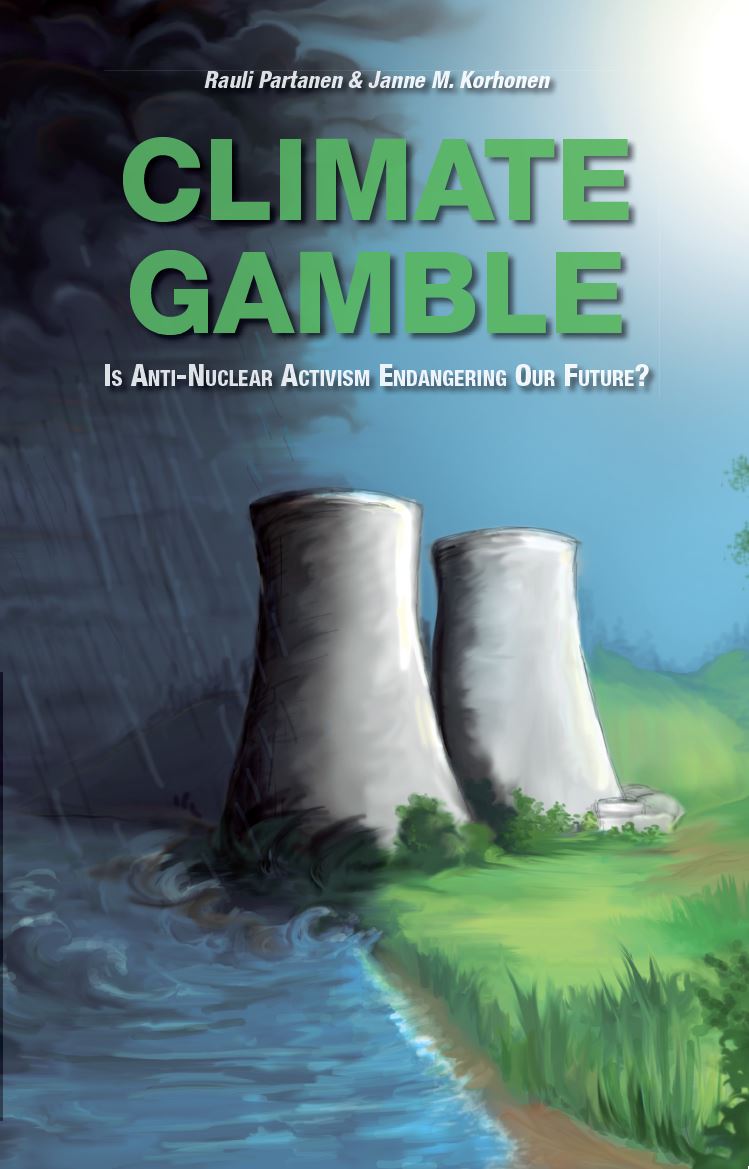 So is it?Is Anti-Nuclear Activism Endangering Our Future?
We say that Nuclear Energy is the most misunderstood and misrepresented energy source there is. And here is why.
Show of hands: is nuclear power low-carbon?
Yes. Nuclear is low-carbon.
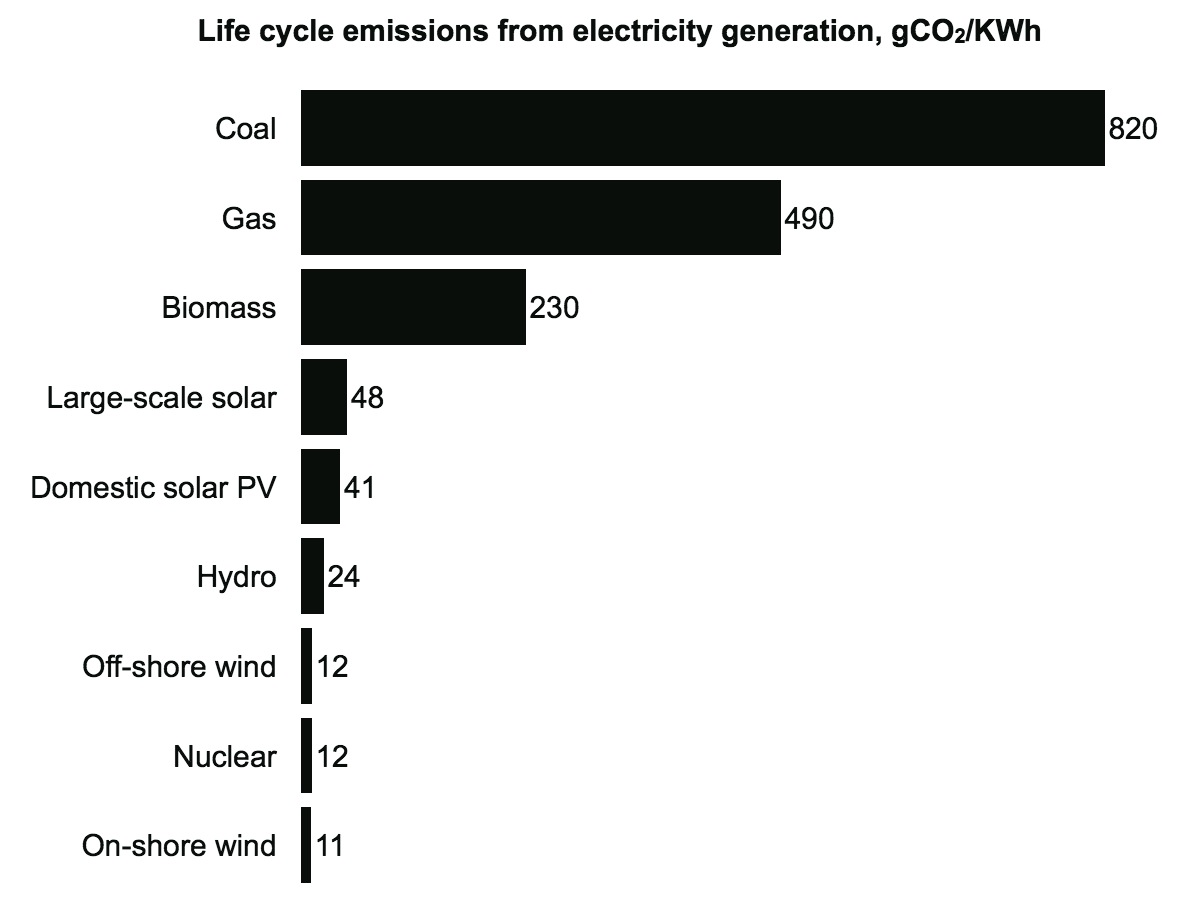 Data: IPCC 2014
Show of hands: is nuclear power fast to build?
Yes. Nuclear is low-carbon.
Yes. Nuclear is the fastest.
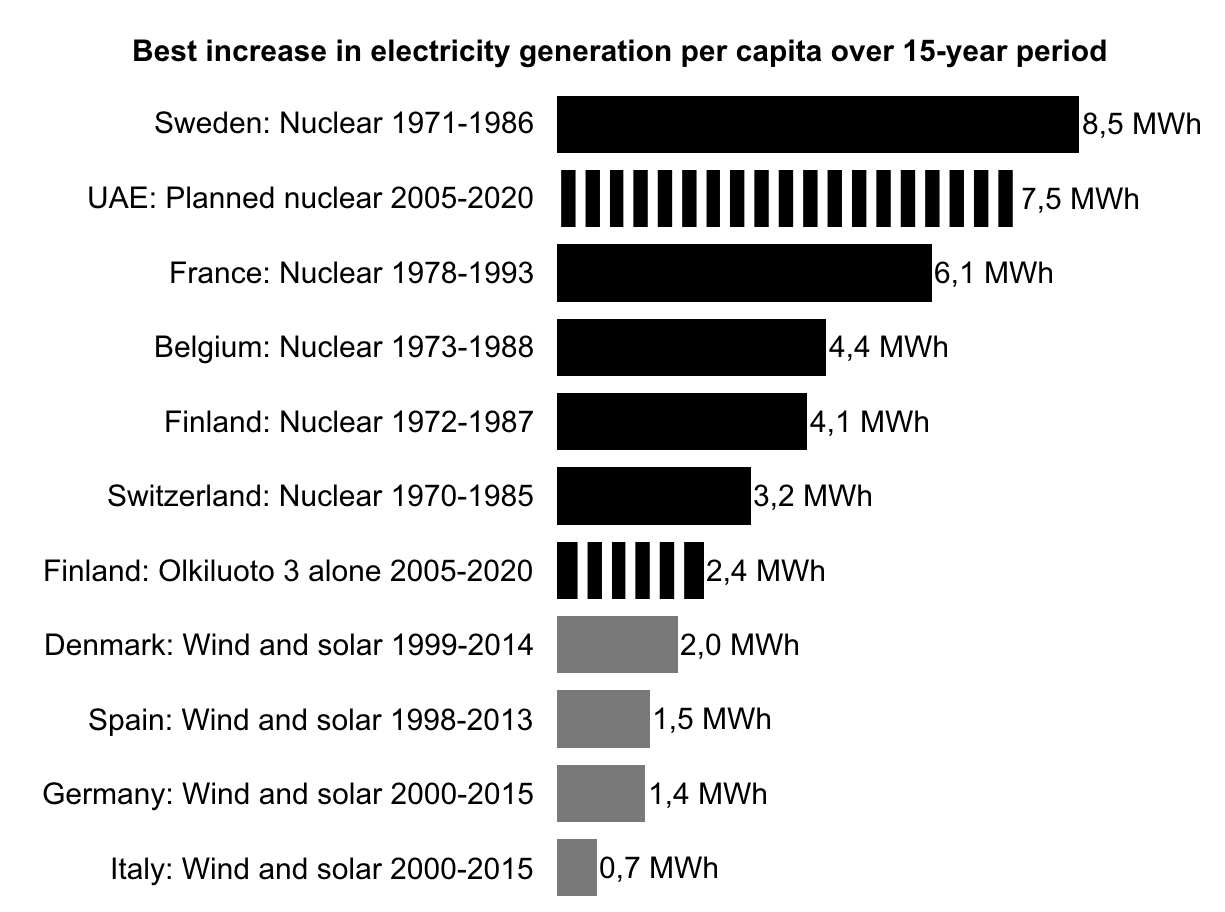 Data: BP 2016
Show of hands: is nuclear power expensive?
Yes. Nuclear is low-carbon.
Yes. Nuclear is the fastest.
Nuclear power is cheaper than other clean energy.
Life-cycle Cost of Electricity (LCOE) for wind, solar and nuclear.
Combined graph from IEA 2015
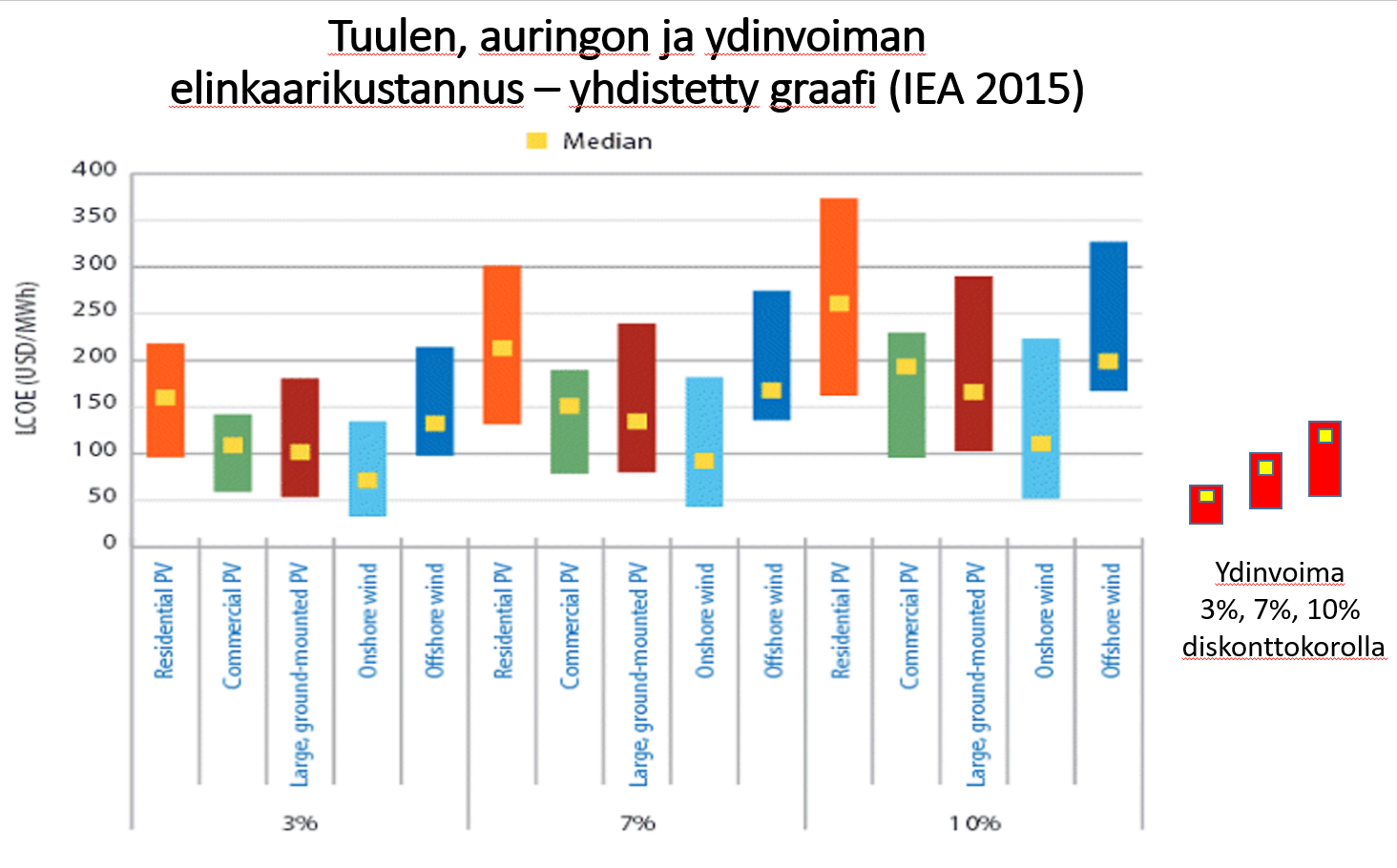 Nuclear at 3%, 7%, 10% discount rate
Data: IEA 2015
Show of hands: is nuclear power ecological?
Yes. Nuclear is low-carbon.
Yes. Nuclear is the fastest.
Nuclear power is cheaper than other clean energy.
Nuclear has a small footprint.
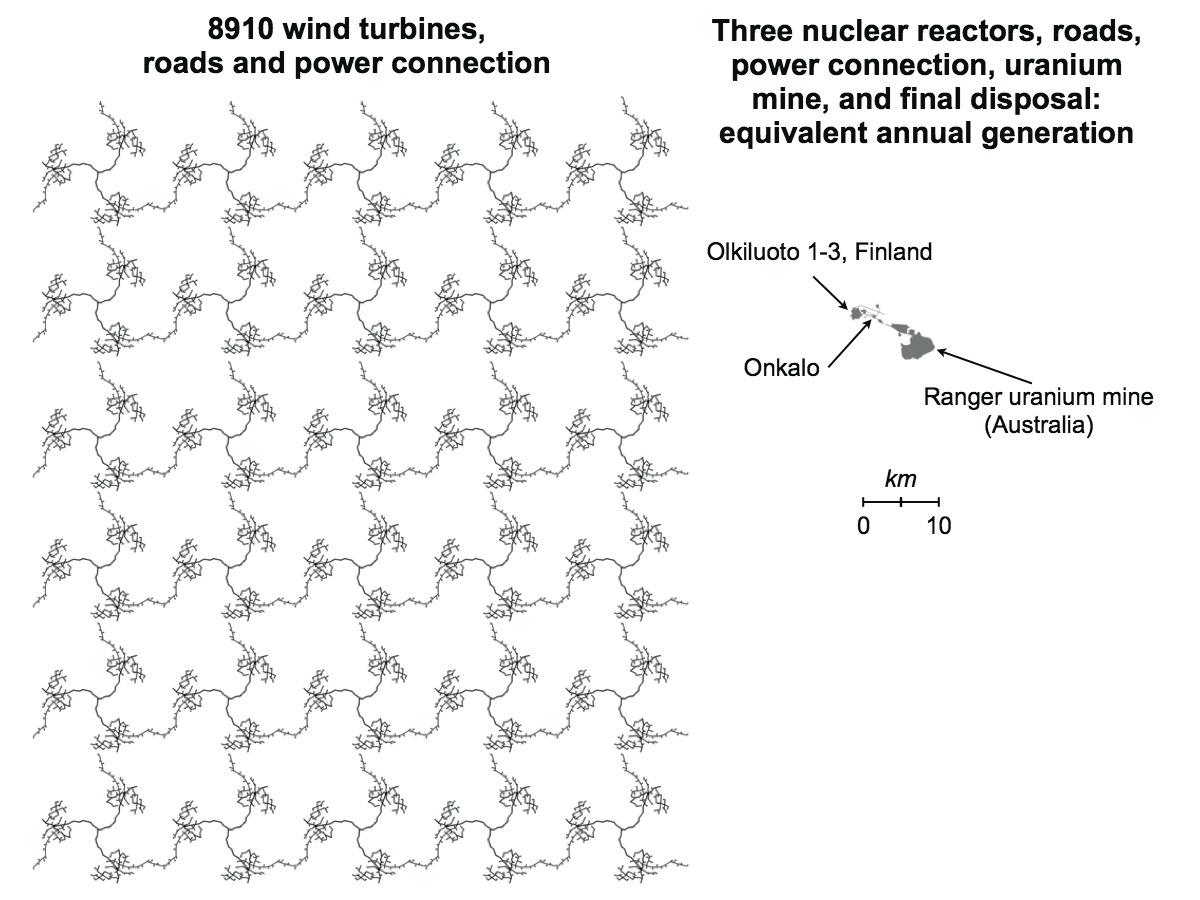 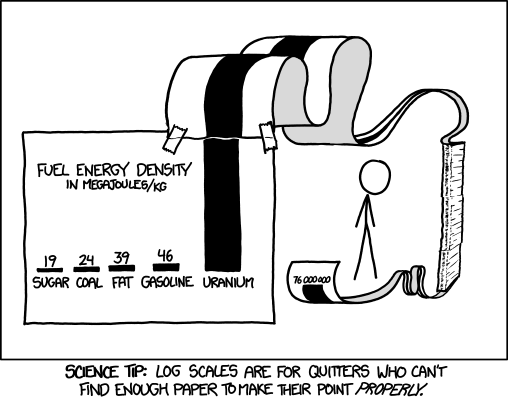 Data: environmental assessments, Google maps The Internet (for the meme on left).
Show of hands: is nuclear power dependable?
Yes. Nuclear is low-carbon.
Yes. Nuclear is the fastest.
Nuclear power is cheaper than other clean energy.
Nuclear has a small footprint.
Nuclear power is the most dependable there is.
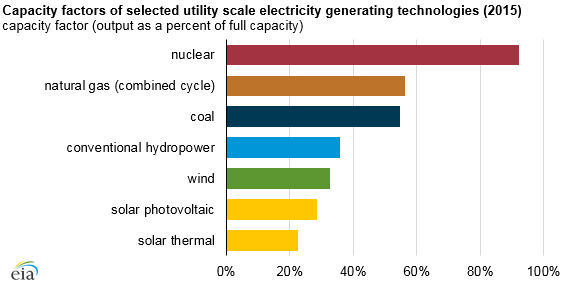 Data: EIA
Show of hands: is nuclear power risky?
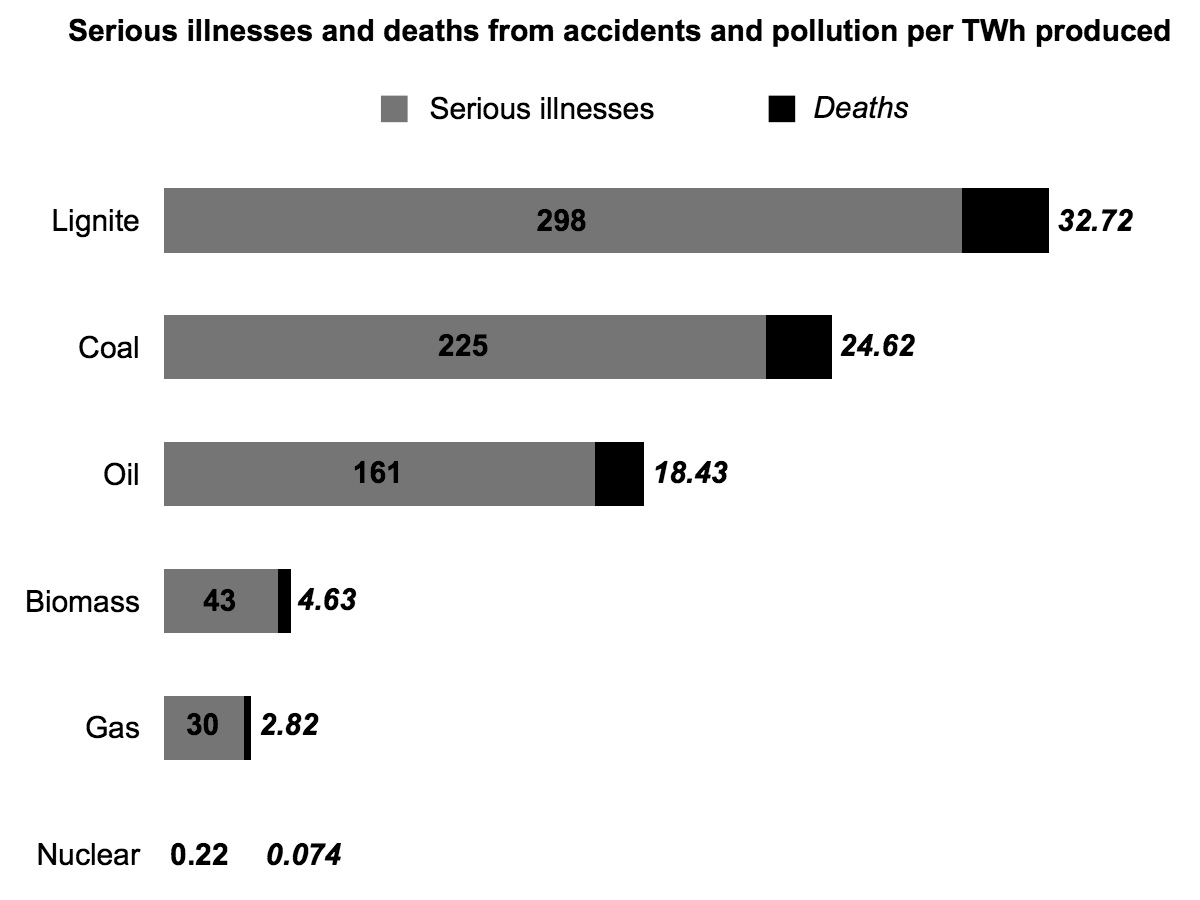 Yes. Nuclear is low-carbon.
Yes. Nuclear is the fastest.
Nuclear power is cheaper than other clean energy.
Nuclear has a small footprint.
Nuclear power is the most dependable there is.
Nuclear power is safest.
Data: The Lancet
Show of hands: is nuclear waste a big problem?
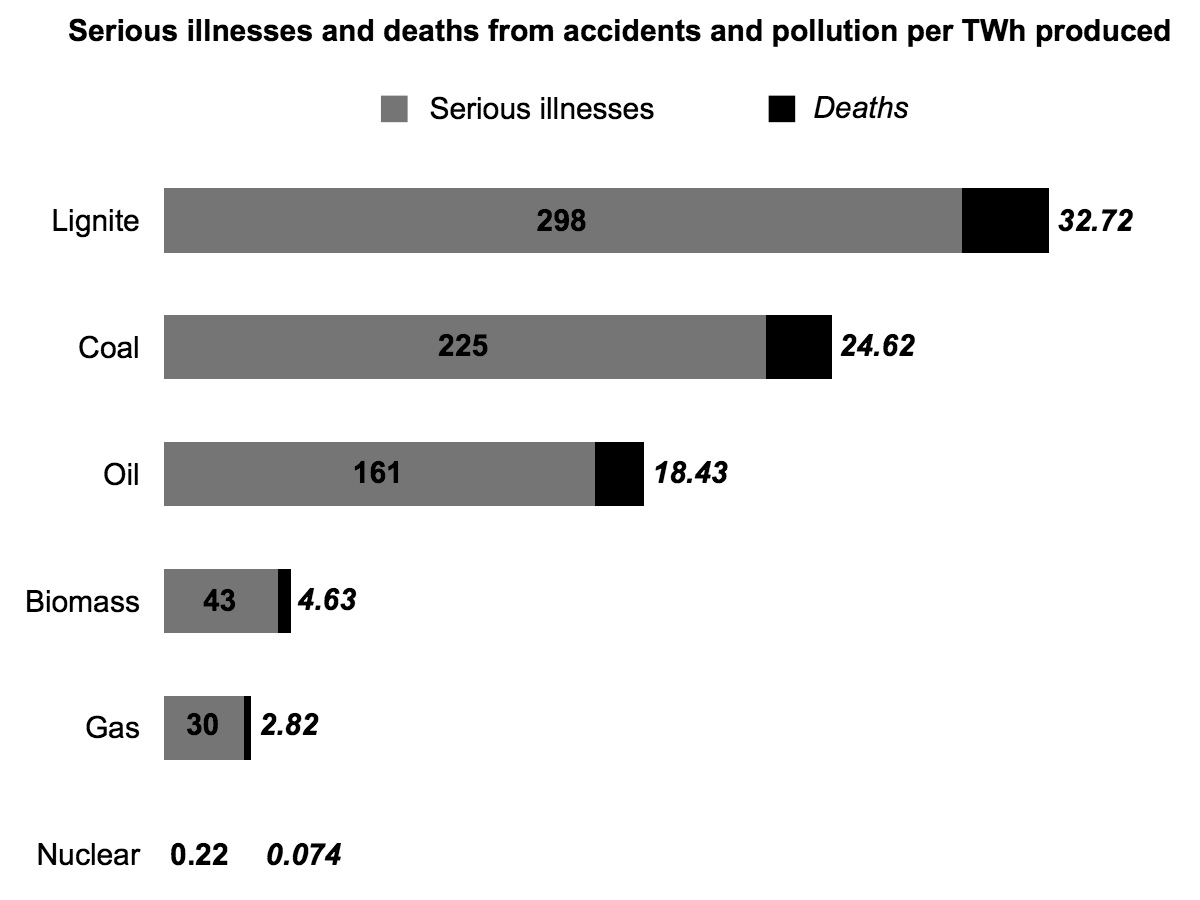 Yes. Nuclear is low-carbon.
Yes. Nuclear is the fastest.
Nuclear power is cheaper than other clean energy.
Nuclear has a small footprint.
Nuclear power is the most dependable there is.
Nuclear power is safest.
Nope. Nuclear power still safest.
Includes long term waste storage, accidents, radiation, you name it.
Data: The Lancet
Show of hands: Do we need to do everything we can to stop climate change?
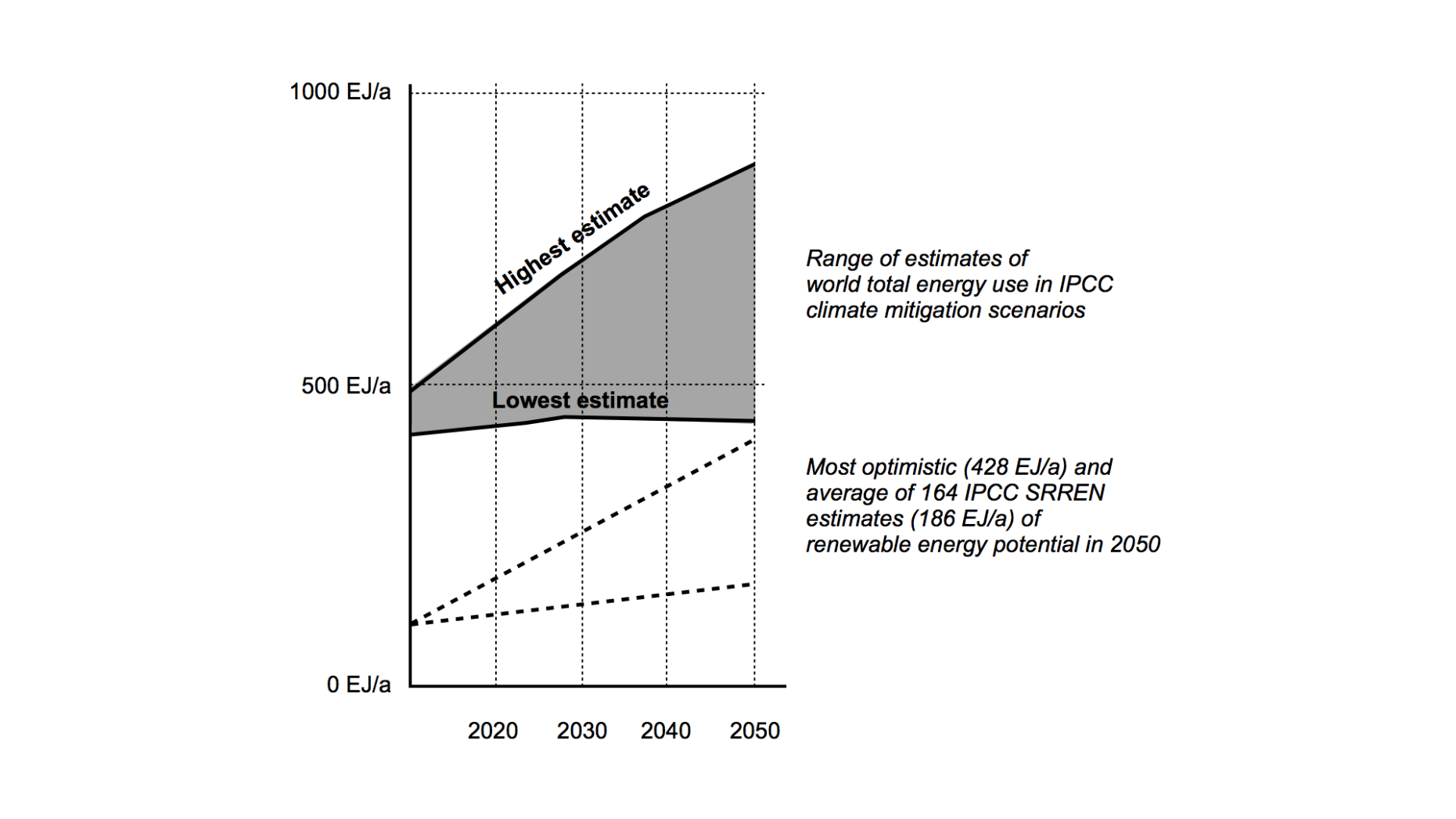 Yes. Nuclear is low-carbon.
Yes. Nuclear is the fastest.
Nuclear power is cheaper than other clean energy.
Nuclear has a small footprint.
Nuclear power is the most dependable there is.
Nuclear power is safest.
Nope. Nuclear power still safest.
Yes: we need a lot of everything!
Data: IPCC 2011
Show of hands: Do we need to do everything we can to stop climate change?
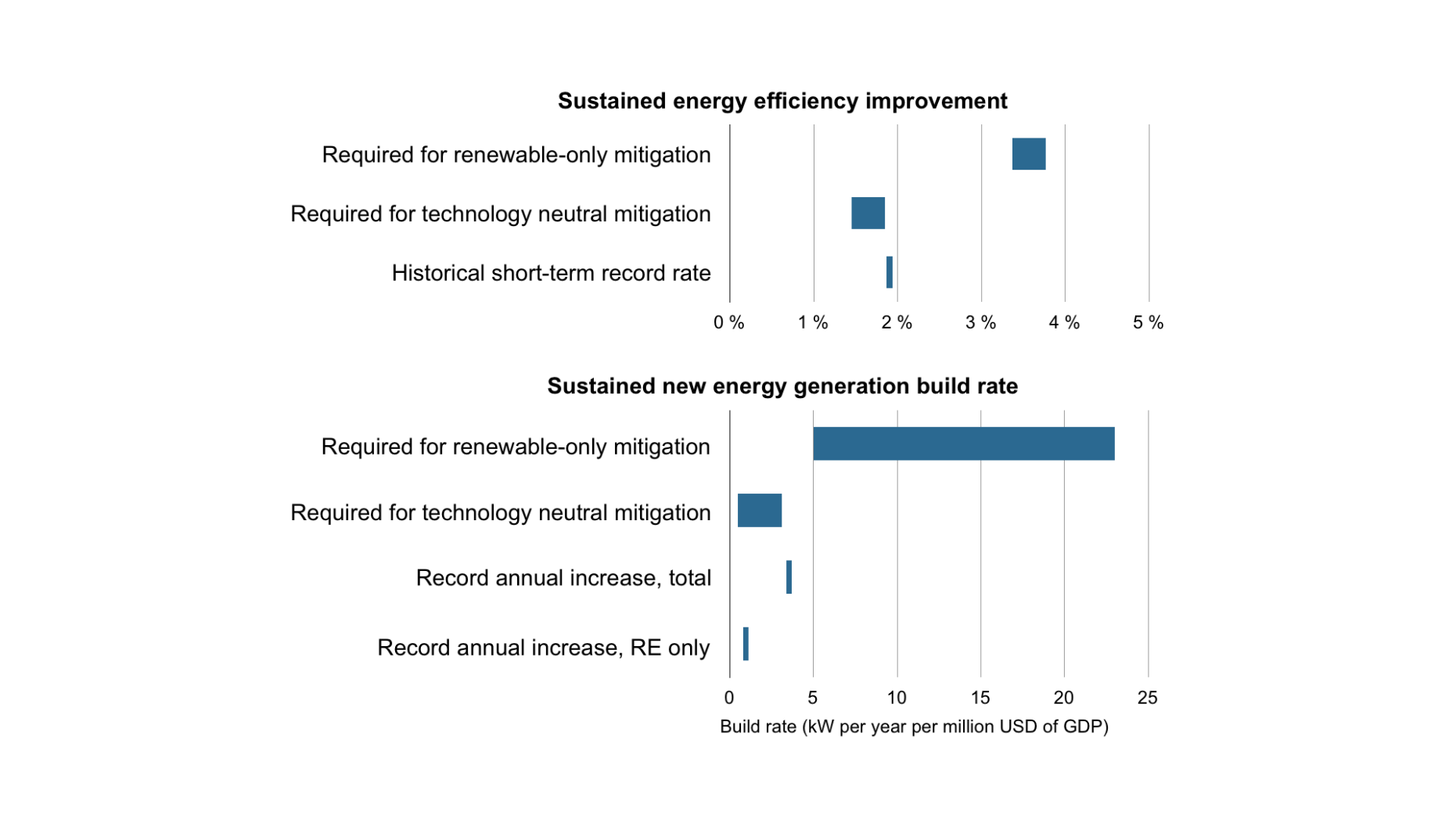 Yes. Nuclear is low-carbon.
Yes. Nuclear is the fastest.
Nuclear power is cheaper than other clean energy.
Nuclear has a small footprint.
Nuclear power is the most dependable there is.
Nuclear power is safest.
Nope. Nuclear power still safest.
Yes: we need a lot of everything!
Limiting tools limits progress. Tech-neutral scenarios ~10 times faster than RE only.
Data: Loftus et al. 2015
Actually, the only time when the share of low carbon energy has gone up significantly…
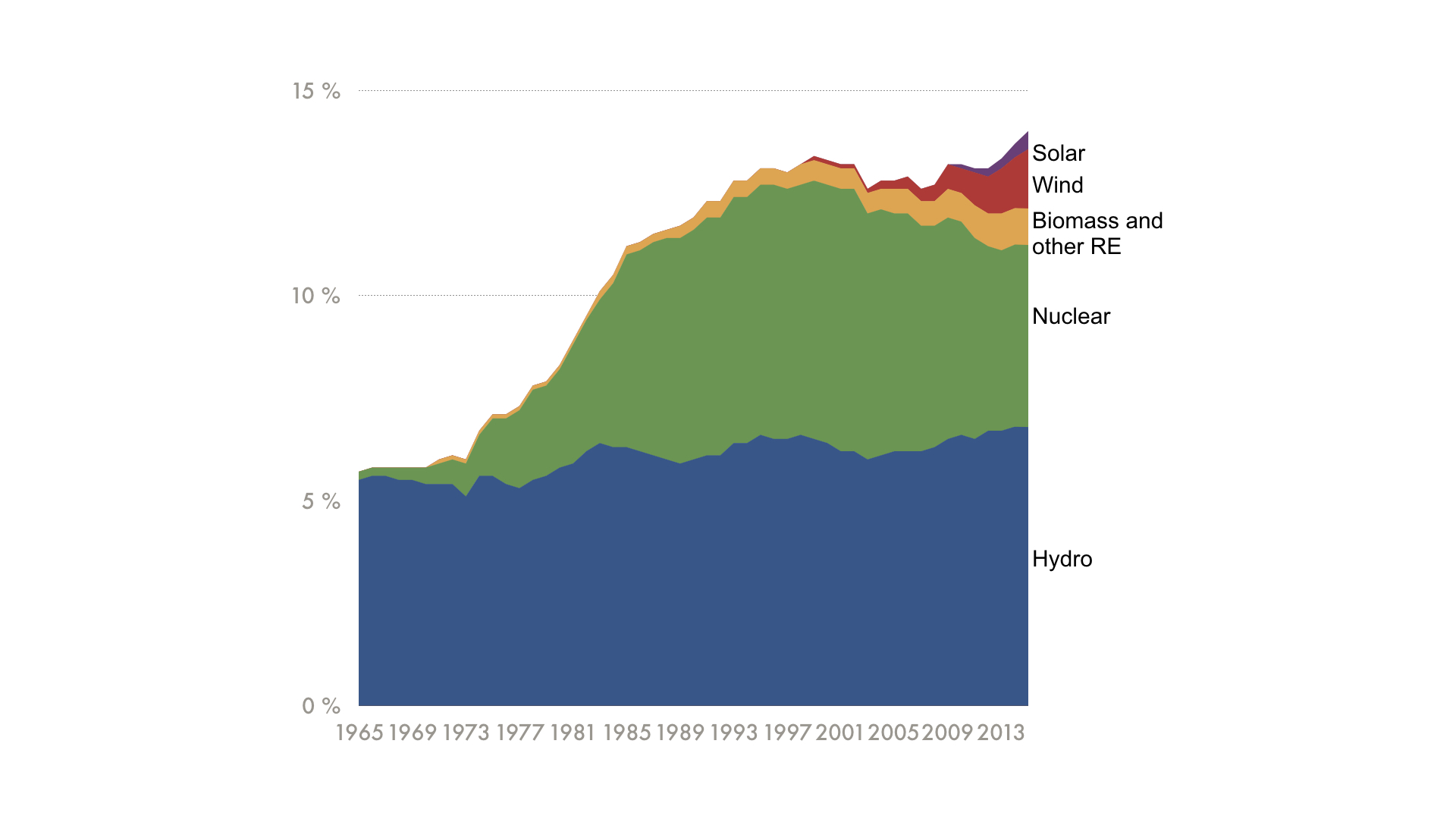 Was in the 1970s to 1990s when we built nuclear
Data: BP 2016
Finally: Who thinks Nuclear Industry has done a poor job of communicating all of the facts listed?
We think it has.
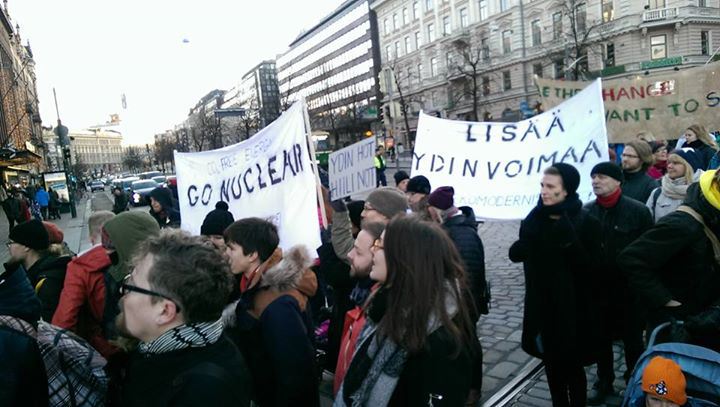 But a growing group of environmental activists are supporting it, because the evidence says we will do much better with nuclear than without.
Picture: Climate March 2015 in Helsinki